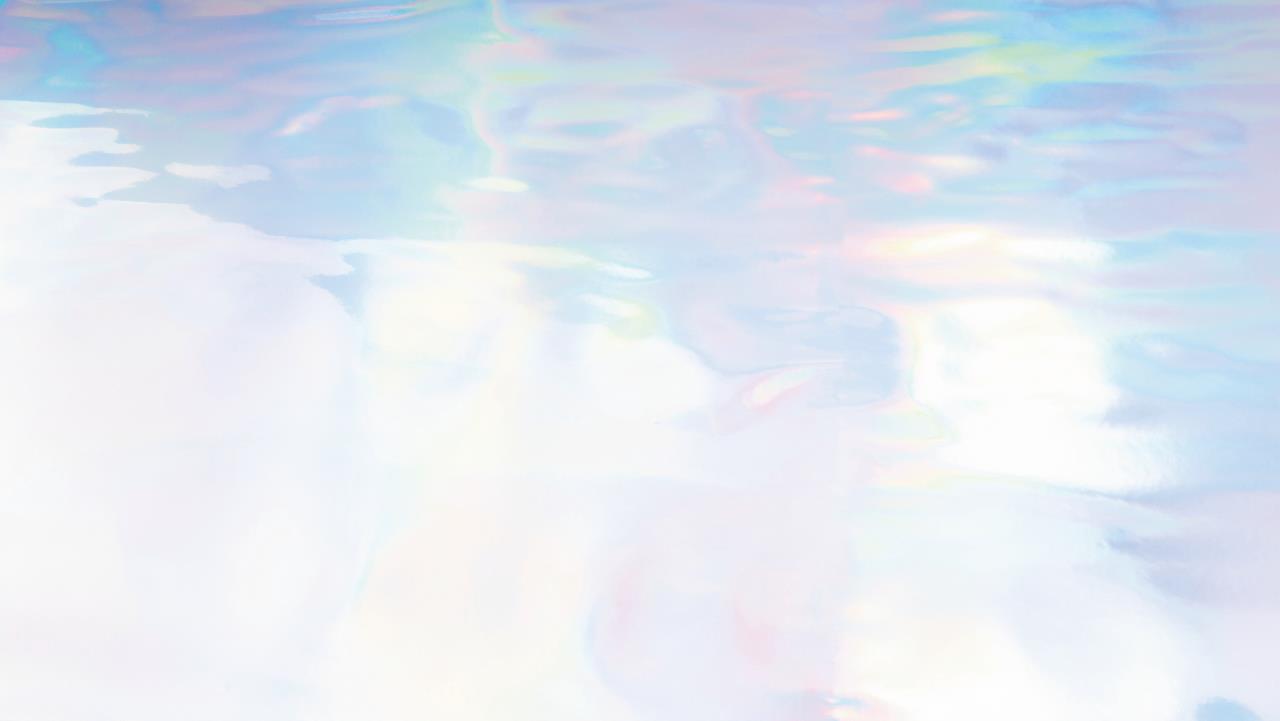 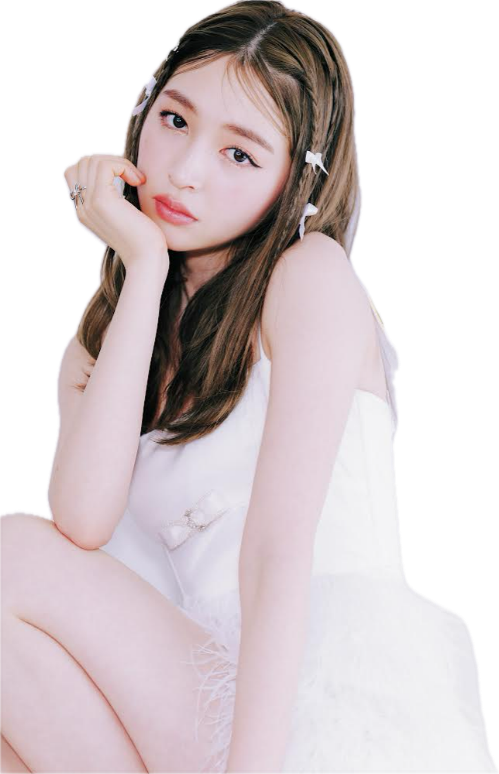 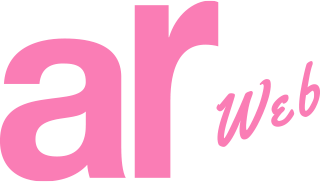 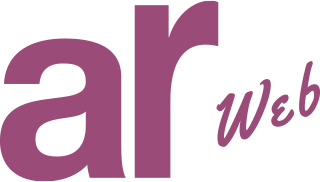 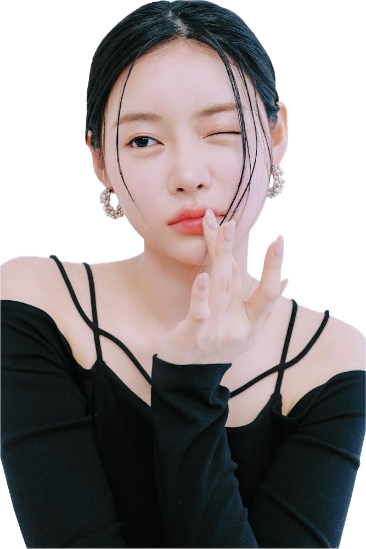 MEDIA GUIDE
2024.7 – 12 Ver.1.0
株式会社 主婦と生活社
SHUFU TO SEIKATSU SHA CO.,LTD.
メディアビジネス部
kokoku3@mb.shufu.co.jp
TEL:03-3563-5131
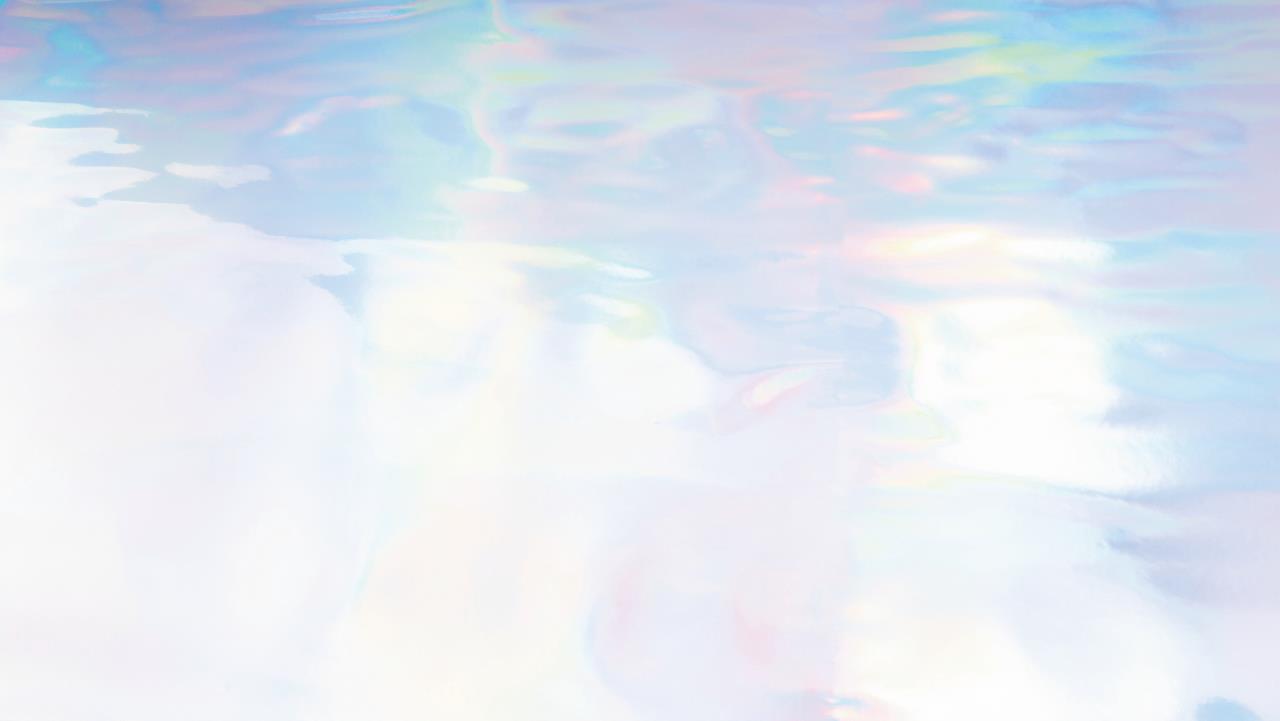 © SHUFU TO SEIKATSU SHA CO.,LTD. All rights reserved.
2
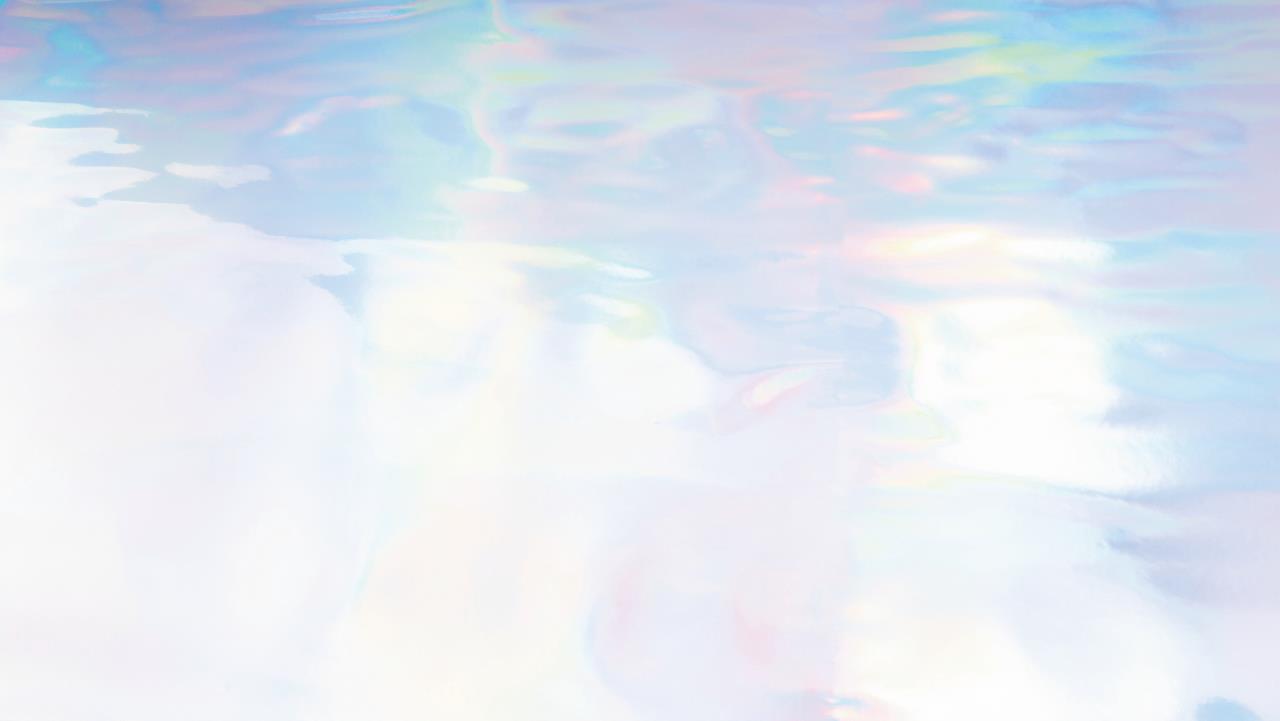 ar web コンセプト
「今こそときめく気持ちを大切にしよう」
ar webは女の子の“可愛い！”の瞬間を生み出します
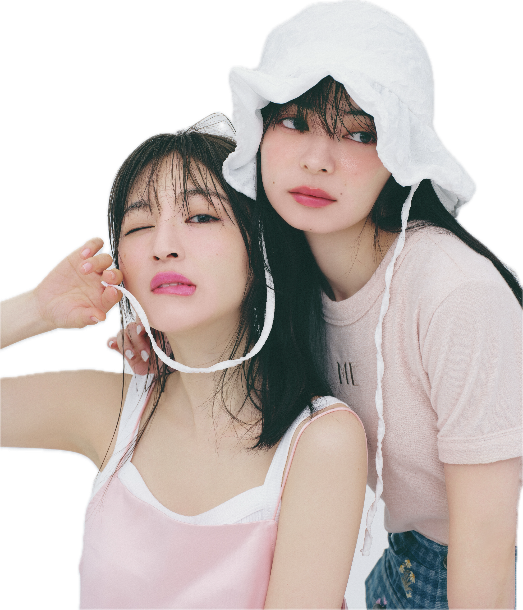 長引く不安定な状況で、私たちを取り巻く環境は大きく変化しました。
誰かと直接つながることが少ない今だからこそ。
何かを見て、読んで、ときめく気持ちを大切にしてほしい。

・あのモデルのスキンケアを試してみたら、平坦な毎日がちょっと
　色づいて見えた
・香りや見た目重視のコスメで頑張ったジブンにご褒美をあげたい
・そして何より、可愛いものが大好き！

arwebはそんな女の子がときめく瞬間を作るお手伝いをするための
20代女性に向けたコンテンツメディアです。
女の子の「興味」「関心」を
いち早くキャッチしコンテンツ化。

めまぐるしく変わっていく現代だからこそ、
「こんな私、好きかも!」と
自分軸の視点で女の子を楽しんでもらえるような
体験を記事、デザイン、動画、写真で提供します。
© SHUFU TO SEIKATSU SHA CO.,LTD. All rights reserved.
3
# 媒体概要
本誌/WEBを中心に、20代女性の情報タッチポイントを24時間網羅
TikTok フォロワー数
2.1万
LINE お友だち数
132万
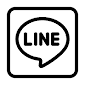 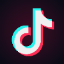 WEB
MAGAZINE
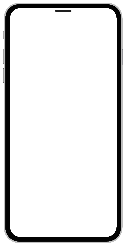 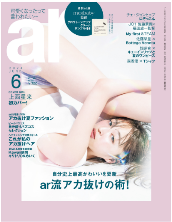 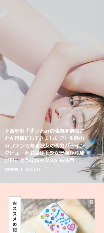 Instagram
フォロワー
30.7万
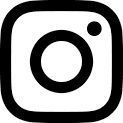 X (旧Twitter) フォロワー
5.4万
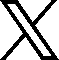 5,900,000PV / 2,300,000UU
CATEGORY
・LOVE
・LIFESTYLE
・HOROSCOPE
・HAIR
・BEAUTY
・FASHION
Youtube
登録者数
1.9万
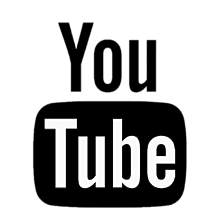 ※SNSのフォロワー数などは2024年5月時点のものです。
© SHUFU TO SEIKATSU SHA CO.,LTD. All rights reserved.
4
# 読者データ
【基本情報】全国の20代女性、学生＆有職者がSPで閲覧
【年齢】
20代が59%
【居住地】
関東を中心に全国に分布
【職業】
学生19% / 有職者72%
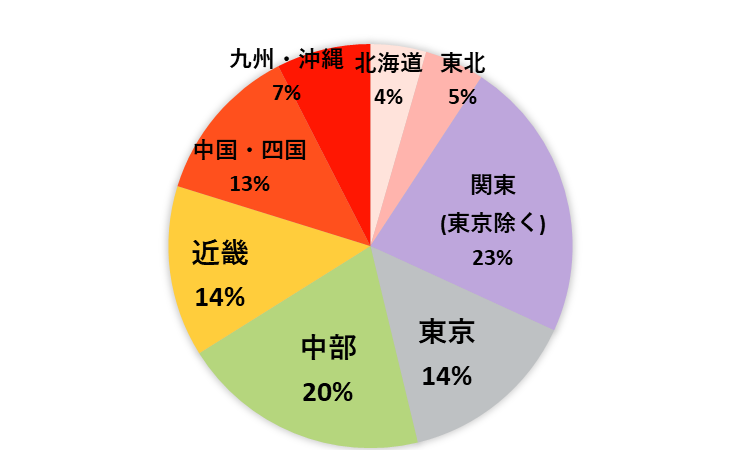 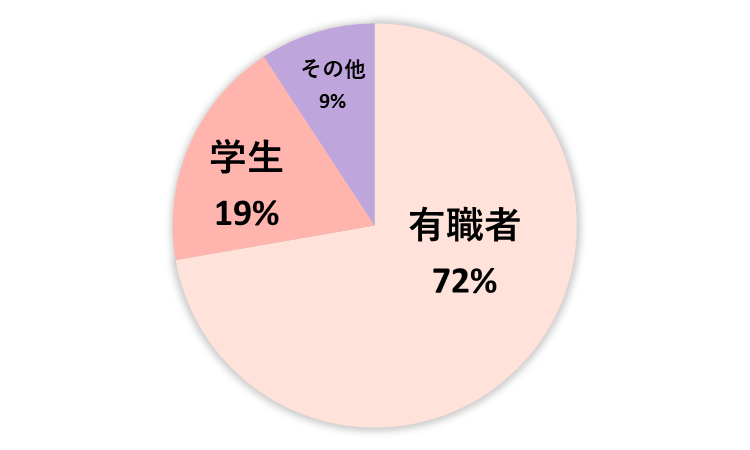 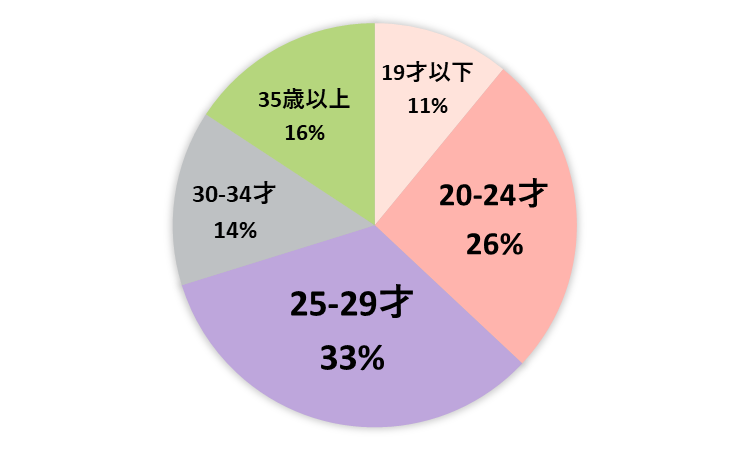 職業
会社員、主婦、美容師、看護師、
医療事務、公務員など
既婚者：22.6％
ママ　：13.1％
※2024年4,5月実施読者アンケートまとめ
© SHUFU TO SEIKATSU SHA CO.,LTD. All rights reserved.
5
# 読者データ
# 読者データ
【興味関心】
【本誌との併読】
「ビジュアル」「提案する女子像」が人気
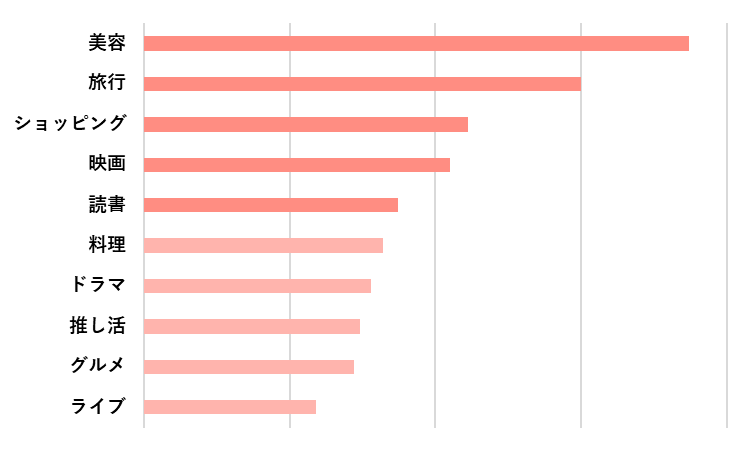 本誌とar webを
併読
63%
読者の「arの好きなところ」
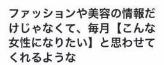 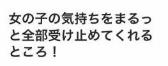 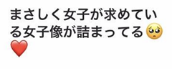 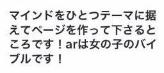 【好きなタレント・モデル】※順不同　

  佐藤栞里、森絵梨佳、上國料萌衣、齋藤飛鳥、本田翼、上西星来、
 谷まりあ、八木アリサ etc・・・
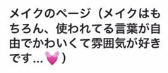 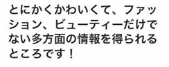 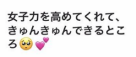 © SHUFU TO SEIKATSU SHA CO.,LTD. All rights reserved.
6
# 読者傾向
他人軸の価値基準から「自分を好きになることを重視」する志向へシフト
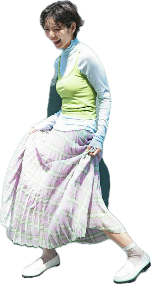 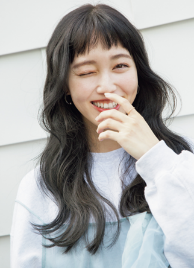 他人軸
自分軸
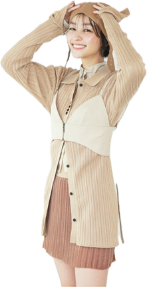 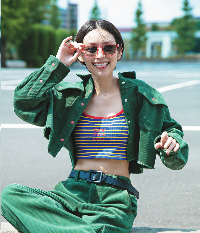 © SHUFU TO SEIKATSU SHA CO.,LTD. All rights reserved.
7
# 出演モデル
20代女性に人気のモデルたちが出演　https://ar-mag.jp/list/talent
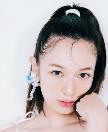 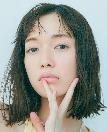 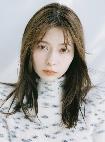 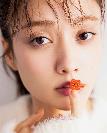 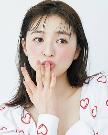 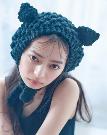 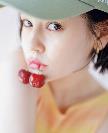 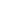 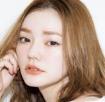 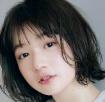 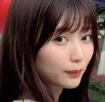 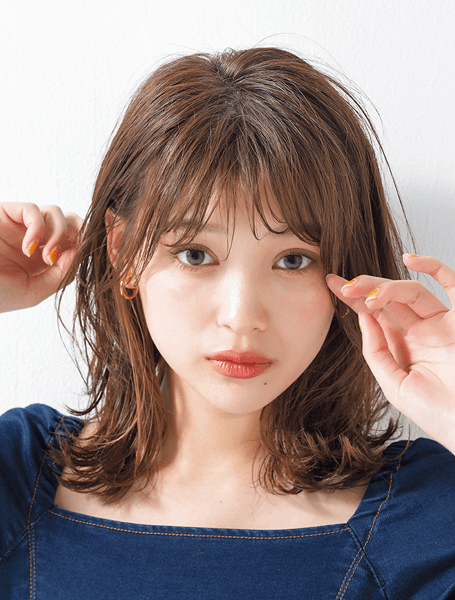 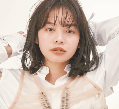 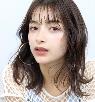 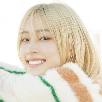 *モデル兼ライターで記事の執筆も可能
※数字は2023年11月時点のInstagramのフォロワー数です。
© SHUFU TO SEIKATSU SHA CO.,LTD. All rights reserved.
8
# コンテンツ
読者をときめかせるデザインと自分ごとにできるコンテンツの2軸
可愛い写真・デザイン
読者のリアルな気分にこたえるコンテンツ
芸能人インタビュー
デザイン特化WEBマガジン
お悩み解決
連載
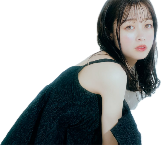 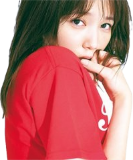 10万PV
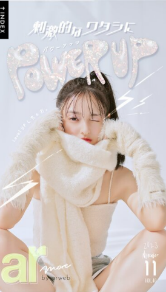 福田萌子
初代バチェロレッテ福田萌子の“選ぶ女”の頭のナカ
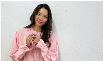 恋愛
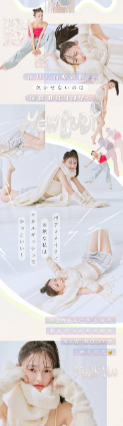 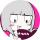 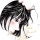 この歳で
＼経験がないって変？／

など性のお悩みをテーマに
人気漫画家2名で対談を実施
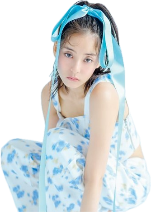 武知海青
（THE RAMPAGE 
from EXILE TRIBE）
惚れさせBODY
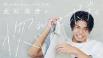 20万PV
着こなし
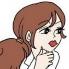 ティモンディ前田裕太
僕のあまのじゃく
DJあおい
ひとりモテへの道
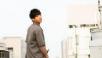 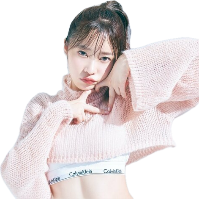 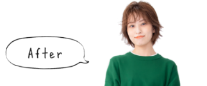 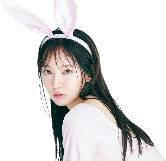 琉球風水志シウマ　
シウマの九星気学別恋占い
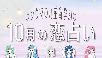 ベーシックなアイテムの
可愛い着こなし方を
スタイリストが提案
漫画
あなたの♡がなくても
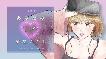 ※詳細は次ページ※
© SHUFU TO SEIKATSU SHA CO.,LTD. All rights reserved.
9
# コンテンツ
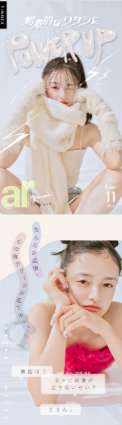 デザイン特化/縦読みWEBマガジン「ar more」https://ar-mag.jp/category/armore
[記事上部] WEBマガジン
[記事下部] バナーエリア
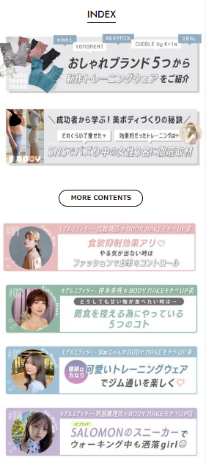 縦スクロールで読み進める形式の
WEB限定コンテンツ
デザインと読者に寄り添う文章にもこだわり
毎月のテーマに沿った記事へ
特設バナーから誘導
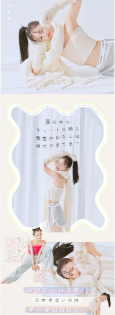 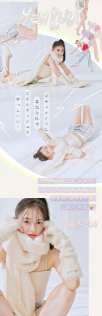 読者と同世代のar girlによる
お悩み/how to記事も掲載
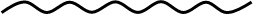 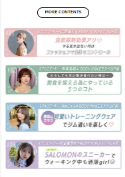 高いデザイン性で
Instagramからの流入もアップ
⇒広告メニューはp.18
© SHUFU TO SEIKATSU SHA CO.,LTD. All rights reserved.
10
# コンテンツ
「ar more」20代女性が気になる話題を特集化し、毎月15日に配信　https://ar-mag.jp/category/armore
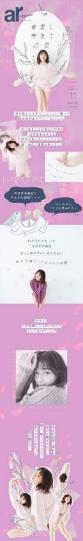 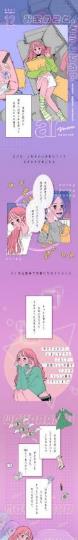 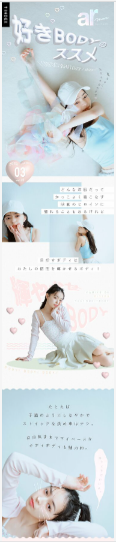 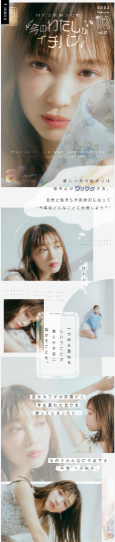 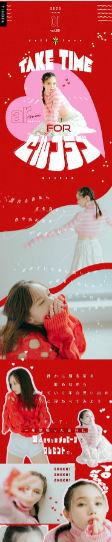 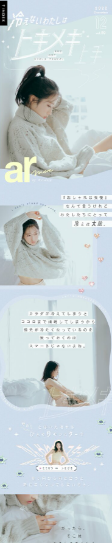 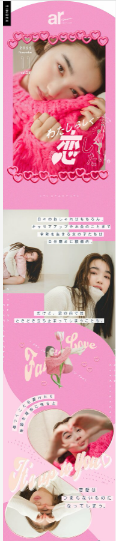 エイジングケア
フェムケア
お金
BODY
セルフラブ
温活
恋愛
© SHUFU TO SEIKATSU SHA CO.,LTD. All rights reserved.
11
# コンテンツ
SNS/動画コンテンツも大人気
2.1万 
フォロワー
Youtube登録者数 1.9万
30.7万 フォロワー
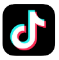 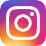 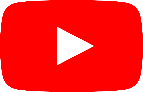 公式TikTok開設！
縦型動画を続々アップし
フォロワー急増中です♡
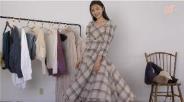 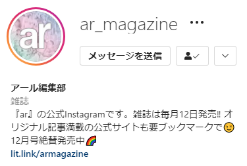 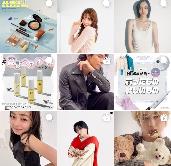 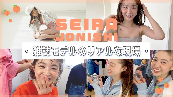 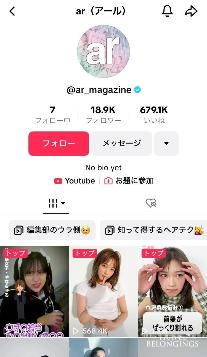 誌面/WEBで活躍中のモデルたちが出演
LOOK BOOKなどの人気コンテンツや
撮影の裏側密着動画など更新中♡
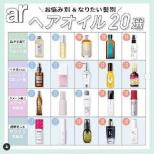 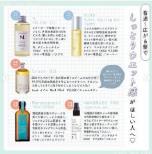 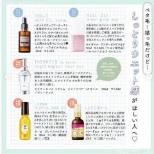 変身動画
フィードマガジン
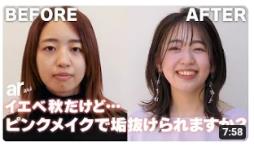 「情報収集はSNSで完結する」
という忙しい20代女子に向けても
スワイプで読み進めフィードで完結する
マガジン形式の投稿を実施！
「プロの手で女性をarっぽく」させる
変身動画も続々アップしています！
© SHUFU TO SEIKATSU SHA CO.,LTD. All rights reserved.
12
＃コンテンツ
arが手掛けるフェムテックカテゴリ！
フェムテックで
心を身体を愛でる
https://ar-mag.jp/medel
生理との向き合い方
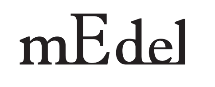 ターゲットは
30代
働くこと産むこと
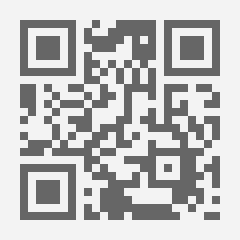 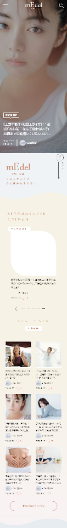 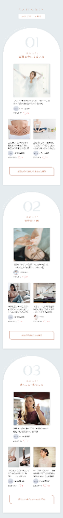 女性の不調
メデル
セックスのお悩み
近年フェムテックが身近になる中で「学びのメディア」が存在する一方、自分ごとになりづらい、
取り入れるハードルが高いという女性の声を多く聞いてきました。
arはスキンケアやヘアケアをするのと同じようにカラダの内側や心のケアをしてほしい。自分を愛でてほしい。
そんな思いから誕生したメディアです。
〇出演予定のモデル/インフルエンサー
〇Instaramもフォロワー数増加中！
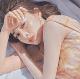 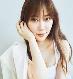 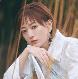 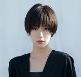 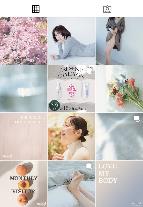 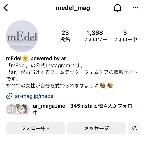 伊藤千晃
上西星来
指原莉乃
池田エライザ
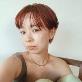 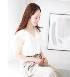 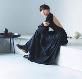 フォロワーは
1300超え
エリー(@_z_eric_o_)
5.6万フォロワー
金子渚(@nagisakaneko)
6.9万フォロワー
吉田怜香(@4848r)
24.9万フォロワー
© SHUFU TO SEIKATSU SHA CO.,LTD. All rights reserved.
13
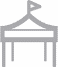 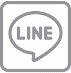 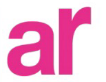 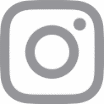 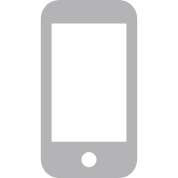 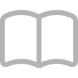 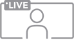 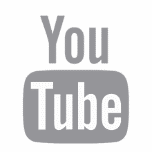 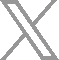 クライアント様のブランドメッセージに合わせ
arのブランドアセットを活用した各種お取組みが可能です
© SHUFU TO SEIKATSU SHA CO.,LTD. All rights reserved.
14
ar more & SNS用縦型動画が人気です！
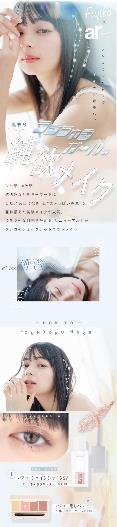 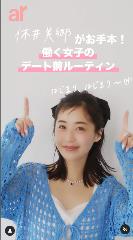 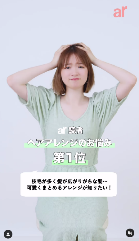 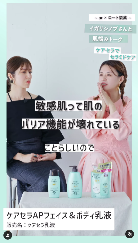 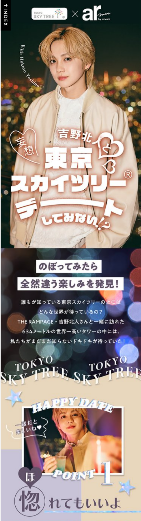 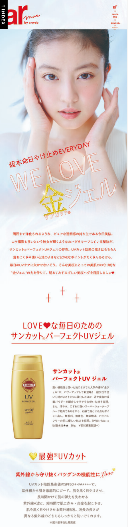 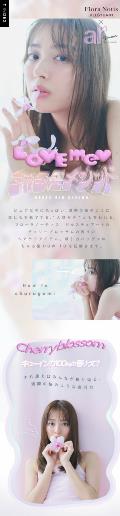 レキットベンキーザー・ジャパン様
メディキュット
中野製薬様
enu
ロート製薬様
ケアセラ
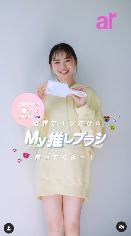 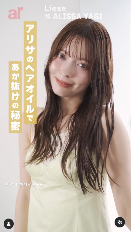 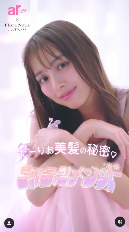 コーセー様
ジルスチュアート 
フローラノーティス
コーセーコスメポート様
サンカット
東武鉄道様
スカイツリー
かならぼ様
Fujiko
コーセー様
ジルスチュアート 
フローラノーティス
ネイチャーラボ様
WetBrush
花王様
リーゼ
ar Instagramリール：https://www.instagram.com/ar_magazine/reels/
ar more：https://ar-mag.jp/category/armore
© SHUFU TO SEIKATSU SHA CO.,LTD. All rights reserved.
15
タイアップメニュー価格表
編集部が記事を制作し掲載します。
NEW‼
NEW‼
※費用はすべて税別です。詳細は各ページをご覧ください。
© SHUFU TO SEIKATSU SHA CO.,LTD. All rights reserved.
16
オプションメニュー価格表
タイアップと連動したSNS～リアルでの展開や、タイアップ記事を外部配信しさらに拡散するオプションメニューです。
※費用はすべて税別です。詳細は各ページをご覧ください。
© SHUFU TO SEIKATSU SHA CO.,LTD. All rights reserved.
17
タイアップ
スポンサードポスト（ar more/縦読み）
オリジナルのデザインページをWEBでも再現！ 10,000PV保証
取材・撮影を行い、 SP閲覧に最適な縦読み形式で記事を制作します。
縦読み形式でデザイン性の高い記事を制作
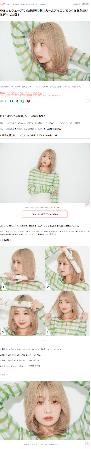 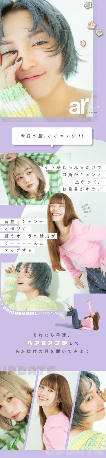 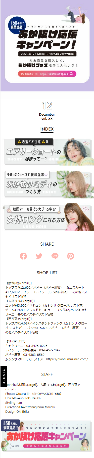 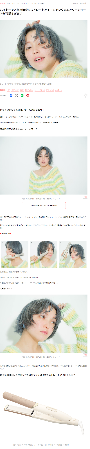 ※外部遷移バナー
© SHUFU TO SEIKATSU SHA CO.,LTD. All rights reserved.
18
タイアップ
不動の1番人気メニュー！10,000PV保証
スポンサードポスト
取材・撮影を行い、編集部オリジナルの切り口で記事を制作します。
取材・撮影を行い記事を制作
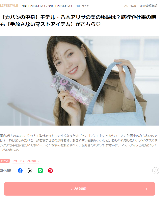 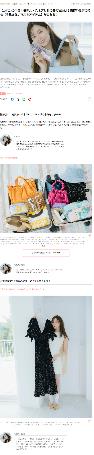 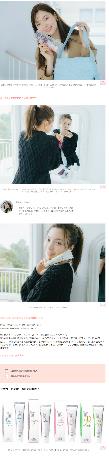 © SHUFU TO SEIKATSU SHA CO.,LTD. All rights reserved.
19
タイアップ
NEW‼
不動の1番人気メニュー！10,000PV保証
スポンサードポスト（診断型）
人気の「診断コンテンツ」をタイアップメニュー化！ユニークな手法でユーザーへの興味・関心へアプローチします！
取材・撮影を行い記事を制作
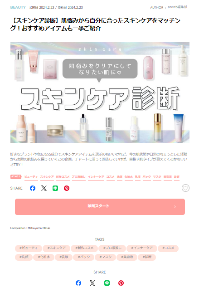 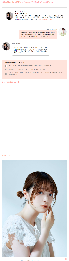 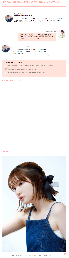 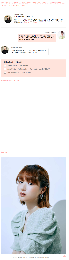 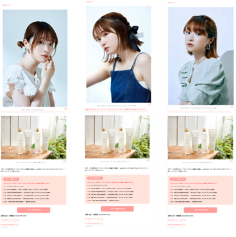 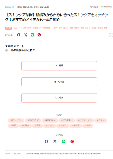 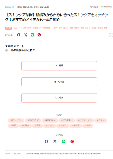 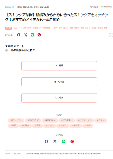 © SHUFU TO SEIKATSU SHA CO.,LTD. All rights reserved.
20
オプション
雑誌だけでなくWEBでも配信、拡散したい！
本誌タイアップ転載
本誌タイアップをWEB用に再構成し、ar webへ転載します。本誌のデザインを活かせる縦読み形式もオススメです。
通常転載
縦読み転載
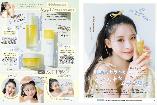 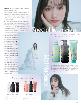 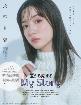 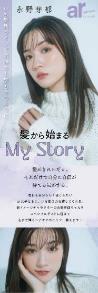 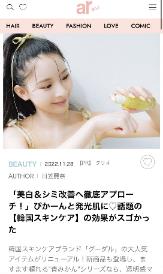 © SHUFU TO SEIKATSU SHA CO.,LTD. All rights reserved.
21
タイアップ
取材/撮影無し 校正1回の短納期メニュー！
ニュースペイド
リリース・写真素材をお申し込みと同時にいただき記事を制作します。
リリース素材（写真・文章）をもとに制作
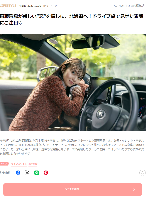 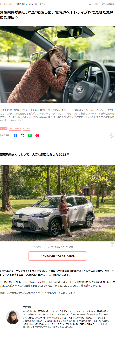 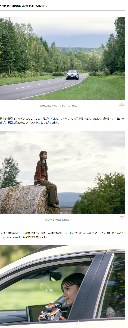 © SHUFU TO SEIKATSU SHA CO.,LTD. All rights reserved.
22
タイアップ記事 誘導枠
タイアップ記事はTOPページ/記事下の誘導枠に掲出されるほか、編集部SNSにてサービスポストを行います
<PC> TOP
<PC> 記事下
<SP> TOP
<SP> 記事下
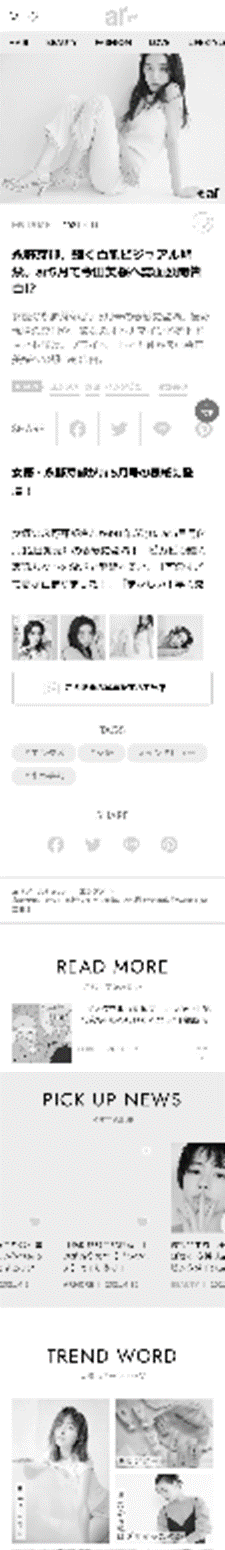 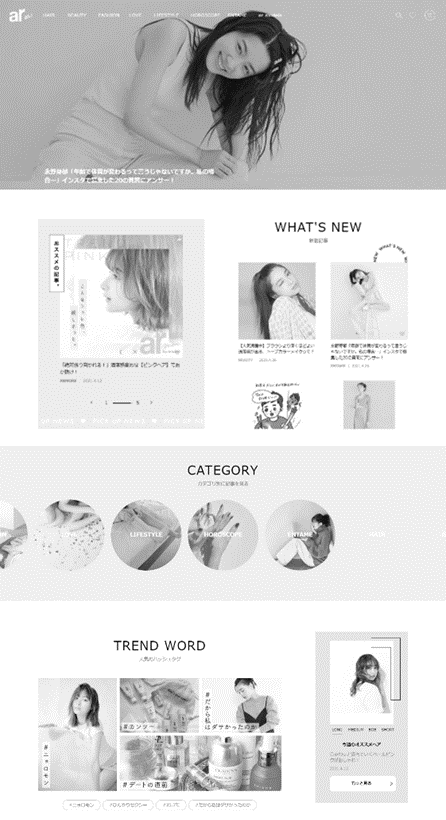 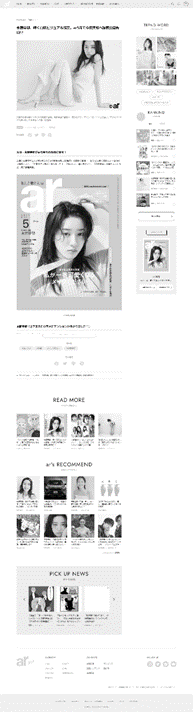 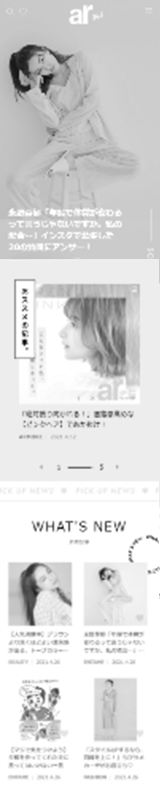 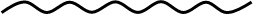 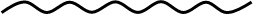 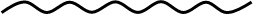 © SHUFU TO SEIKATSU SHA CO.,LTD. All rights reserved.
23
タイアップ
オプション
縦型1分動画制作＋SNS配信
スマホ閲覧に特化した縦型動画を制作・投稿し、拡散＆話題化を狙います。
縦型動画の制作・各SNS投稿
SNS向け縦型動画制作
※60秒以内
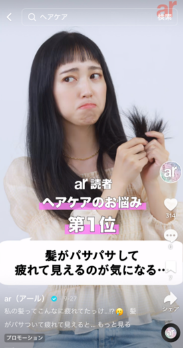 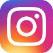 @ar_magazine
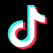 ar_magazine
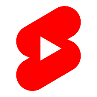 ar channel
各SNS・編集部アカウントにて投稿
オプション
IGリール共同投稿 プラスG30万円
※期間は1か月間を保証。アーカイブ化しますが、モデルによっては解除をお願いする場合がございます。
© SHUFU TO SEIKATSU SHA CO.,LTD. All rights reserved.
24
タイアップ
オプション
動画制作＋SNS配信
内容に特化し、しっかりと動画で紹介するプラン。SNS拡散で拡散を狙います。
YOUTUBEやモニターを想定した
動画の制作・各SNS投稿
動画制作
10分以内
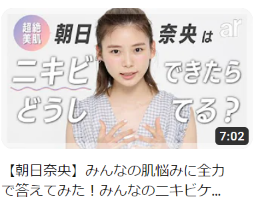 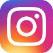 @ar_magazine
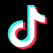 ar_magazine
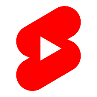 ar channel
各SNS・編集部アカウントにて投稿
オプション
IG共同投稿 プラスG30万円
※期間は1か月間を保証。アーカイブ化しますが、モデルによっては解除をお願いする場合がございます。
© SHUFU TO SEIKATSU SHA CO.,LTD. All rights reserved.
25
タイアップ
NEW‼
ar公式SNSモデル縦型動画
スマホ閲覧に特化した縦型動画をSNSモデルが制作。拡散＆話題化を狙います。
縦型動画の制作・各SNS投稿
SNS向け縦型動画制作
※30秒以内推奨
オプション
IGリール共同投稿 プラスG30万円
※期間は1か月間を保証。アーカイブ化しますが、モデルによっては解除をお願いする場合がございます。
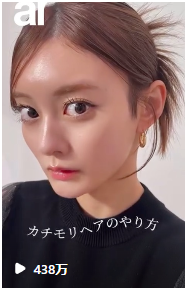 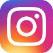 @ar_magazine
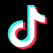 ar_magazine
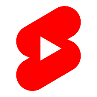 ar channel
各公式SNSアカウントにて投稿
ar公式SNSモデルとは
ミーハーで、SNS動画が得意で、すっぴん♡もOKな、イマドキ女子です！
約3ヵ月にわたって開催された初の「ar公式SNSモデル」オーディション。
多くの応募の中から選ばれた3名！arのSNSを盛り上げてくれるイマドキ女子です！
〇進行
オリエン →構成案提出※テキストにて →撮影※お任せ →初稿 →再校 →掲載
© SHUFU TO SEIKATSU SHA CO.,LTD. All rights reserved.
26
タイアップ
オプション
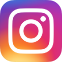 インスタライブ
単体出稿可！
公式アカウントにてインスタライブを実施します。タイアップとの連動のほか、単体での実施も可能です。
ヘアメイク起用のメイク配信、実演レビューなど
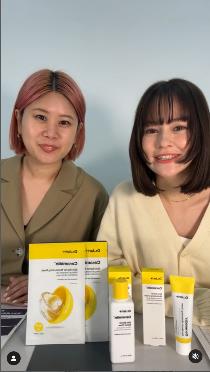 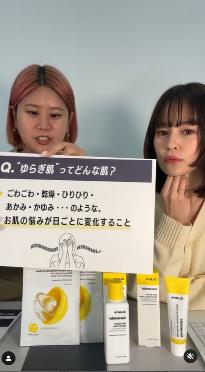 オプション
IGリール共同投稿 プラスG30万円
※期間は1か月間を保証。アーカイブ化しますが、モデルによっては解除をお願いする場合がございます。
© SHUFU TO SEIKATSU SHA CO.,LTD. All rights reserved.
27
タイアップ
オプション
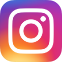 単体出稿可！
Instagram フィードマガジン
スワイプで読み進めるマガジン形式の投稿を行います。情報をSNSで完結させる20代女性へ効果的に訴求します。
カルーセル形式（計5枚程度）でフィード投稿
トビラ
1枚
コンテンツ
1～3枚
トメ
1枚
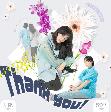 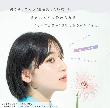 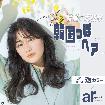 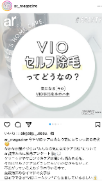 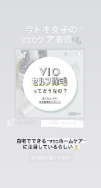 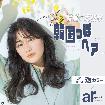 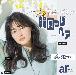 フィード投稿
ストーリー投稿
タイアップ記事へ誘導
オプション
IGリール共同投稿 プラスG30万円
※期間は1か月間を保証。アーカイブ化しますが、モデルによっては解除をお願いする場合がございます。
© SHUFU TO SEIKATSU SHA CO.,LTD. All rights reserved.
28
タイアップ
オプション
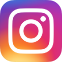 単体出稿可！
Instagram フィード投稿
タイアップ記事の内容をフィード投稿します。
タイアップの制作クリエイティブを投稿
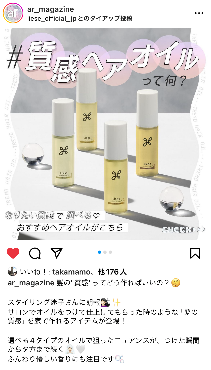 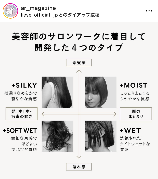 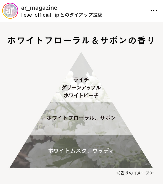 1枚目はデザイン入れ
オプション
IGリール共同投稿 プラスG30万円
※期間は1か月間を保証。アーカイブ化しますが、モデルによっては解除をお願いする場合がございます。
© SHUFU TO SEIKATSU SHA CO.,LTD. All rights reserved.
29
オプション
オプション
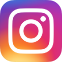 インフルエンサーサンプリング＋Instagram投稿
arガールを中心としたインフルエンサーが商品をお試しし、感想を自身のInstagramアカウントに投稿します。
インフルエンサーによる商品紹介ポスト
インフルエンサーへサンプリング
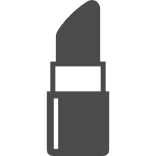 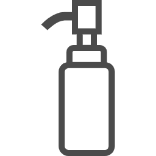 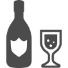 本人アカウントの
Instagram投稿
本人アカウントの
Instagram投稿
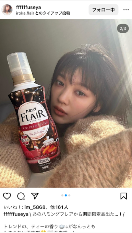 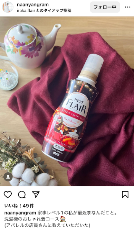 二次使用も
別途ご相談可能！
© SHUFU TO SEIKATSU SHA CO.,LTD. All rights reserved.
30
SNS広告
SNS広告
ar公式SNS広告配信（ダークポスト）
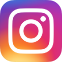 ar公式X・Instagramアカウントを使用して提供素材で広告配信のみを行い、ダイレクトに遷移させます。
提供素材でarアカウントで広告配信
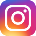 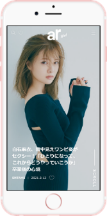 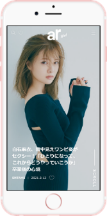 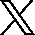 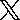 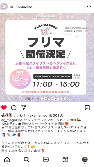 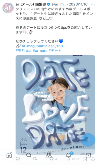 クライアントサイトに遷移
静止画1枚・テキスト・URL
© SHUFU TO SEIKATSU SHA CO.,LTD. All rights reserved.
31
オプション
オプション
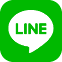 LINE DIGEST SPOT 配信
お友だち数130万人を超えるLINE DIGEST SPOTアカウントでダイジェスト記事を配信します。
タイアップ記事のダイジェスト版を配信
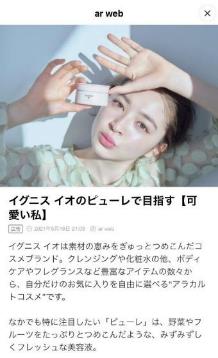 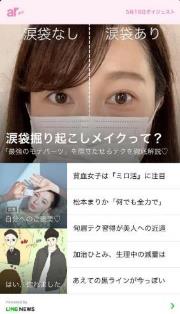 ①
②
【スキンケア】アルビオン様
© SHUFU TO SEIKATSU SHA CO.,LTD. All rights reserved.
32
タイアップ
オプション
そのほか　ご要望にあわせてご提案いたします。
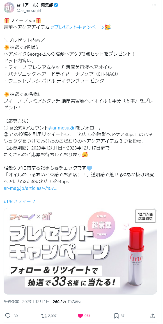 ・HTMLページ制作
　ご要望内容によって金額が変動するためお問い合わせください。

・記事内アンケート設置
　アンケート設置、集計レポート、プレゼント発送など

・SNSプレゼントキャンペーン

・制作
　カタログやパンフレット、店頭POPデザインやWEB用やSNS用画像制作など

・アサイン
　新作体験会や座談会、勉強会など読者やインフルエンサーをアサインします。

・読者イベント
　勉強会や体験会、フリーマーケット、スナップ撮影会などご要望にあわせて、
　イベントの企画から運営・管理、告知・集客、媒体でのレポート掲載までご提案します。
Xプレゼントキャンペーン
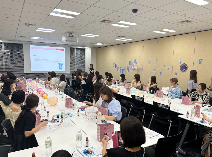 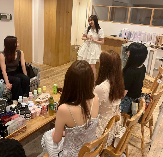 ミニ読者会の様子
・新作体験会
・ヘアアレ勉強会
・フリマ
© SHUFU TO SEIKATSU SHA CO.,LTD. All rights reserved.
33
進行スケジュール
正式にお申込みをいただいた後、制作に入ります。
※上記は目安となります。内容により変動しますので詳細は各営業担当にお問い合わせください。
© SHUFU TO SEIKATSU SHA CO.,LTD. All rights reserved.
34
ディストリビューション
タイアップ記事を外部配信し、親和性の高い読者を効率的に記事に誘導します。
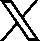 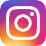 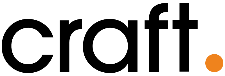 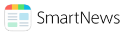 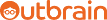 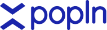 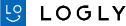 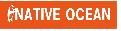 ※各想定クリック数は保証数値ではございません。時期や商材、配信セグメントによって変動する場合があります。予めご了承ください。
※マージン率については営業担当にお伺いください。
※ご要望に応じてカスタマイズ可能です。詳細は営業担当へお問い合わせください。
© SHUFU TO SEIKATSU SHA CO.,LTD. All rights reserved.
35
＃タイアップレポート
（レポートイメージ例：要件に合わせてカスタムして作成。イメージとは異なる場合がございます。）
日別推移
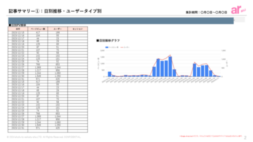 実施概要
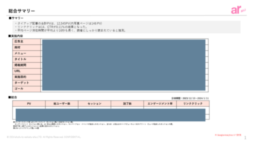 リンククリック
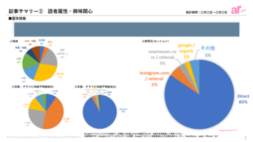 参照元
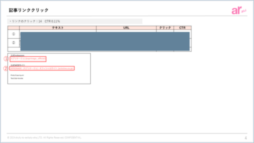 YouTubeショート
サマリー
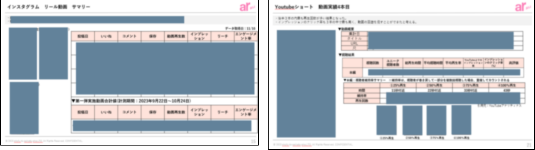 Instagramリールサマリー
36
© SHUFU TO SEIKATSU SHA CO.,LTD. All rights reserved.
37
本誌タイアップ＋ar more転載＋SNS縦型動画＋店頭ポスター
東武タワースカイツリー様「スカイツリー」（2024年2月～）
ブランド認知拡大
スカイツリーの来店施策施策として
本誌でも人気のTHE RAMPAGEの吉野北人さんを起用したタイアップを実施。
店頭2次使用やSNS動画ではカップルデート動画を展開。
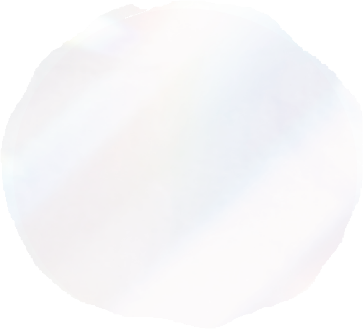 SNS拡散施策
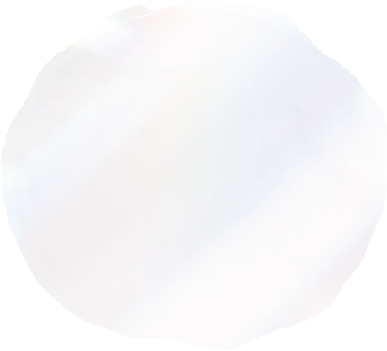 ポスタ―制作
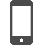 WEBタイアップ
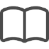 本誌タイアップ
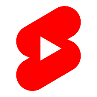 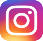 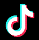 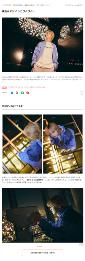 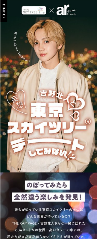 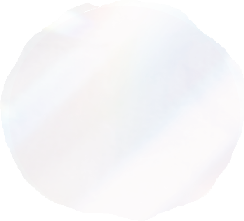 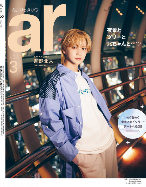 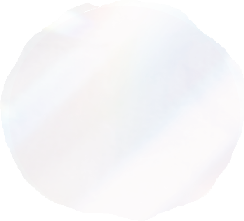 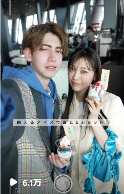 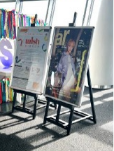 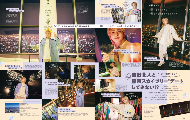 表4連動
店頭販促
SNS動画
ar more転載
© SHUFU TO SEIKATSU SHA CO.,LTD. All rights reserved.
38
本誌タイアップ＋ar more転載＋IG転載
コーセーコスメポート様「サンカット」（2024年3月～）
商品認知拡大
日焼け対策のUVジェルを人気女優・今田美桜さんを起用してタイアップを実施。
誌面タイアップデザインを活かしたar more転載タイアップとIG転載でリーチを拡大。
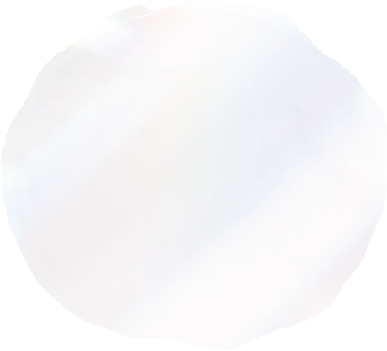 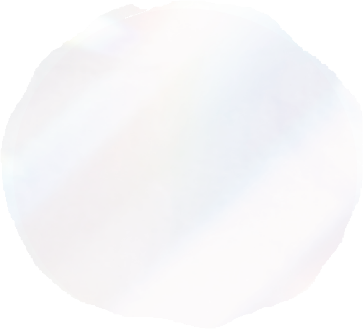 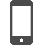 WEBタイアップ
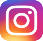 Instagram転載
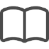 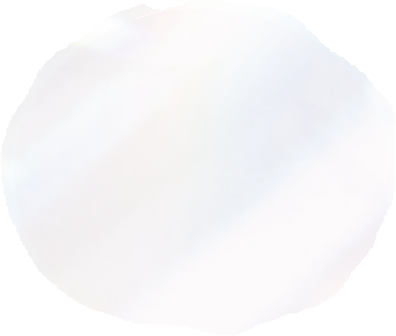 本誌タイアップ
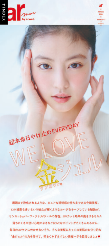 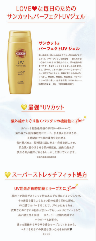 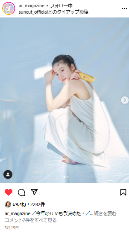 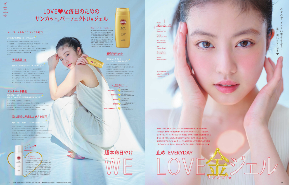 ar more転載
インスタ転載
© SHUFU TO SEIKATSU SHA CO.,LTD. All rights reserved.
39
本誌タイアップ＋キャンペーン＋IGライブ＋IGフィードマガジン
クラシエ様「いち髪」（2022年9月～）
新商品認知拡大
「いち髪いち恋」をテーマに読者から恋のエピソード募集。
募集したエピソードからカツセマサヒコさんを起用して小説化や
永野芽郁さんを起用して本誌、インスタライブ、WEBタイアップを展開しました。
X(旧Twitter)広告運用
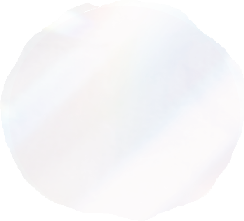 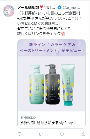 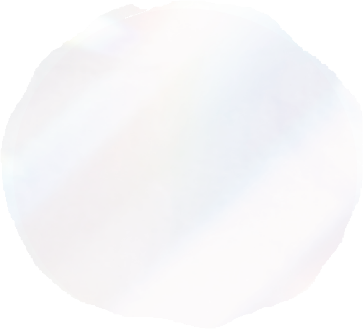 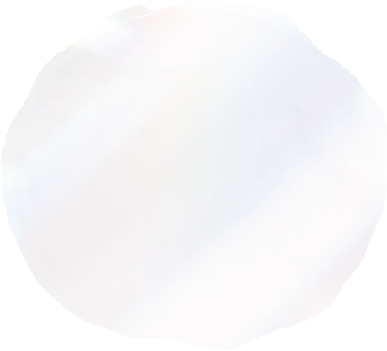 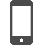 WEBタイアップ
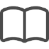 本誌タイアップ
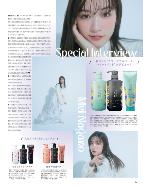 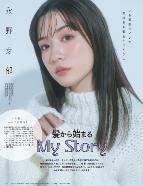 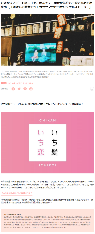 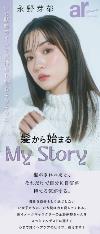 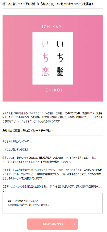 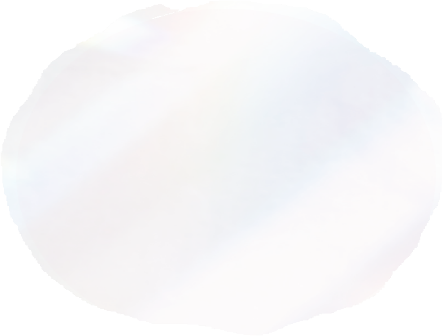 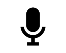 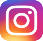 Instagram
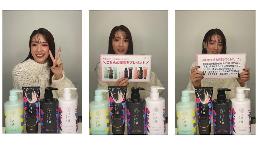 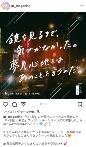 キャンペーン
募集記事
募集エピソード
小説化
ar more転載
フィード
マガジン
インスタライブ
© SHUFU TO SEIKATSU SHA CO.,LTD. All rights reserved.
40
本誌タイアップ＋WEB・SNS拡散
ロート製薬様「ケアセラ」（2023年10月～）
ブランド認知拡大
大容量パッケージの発売のタイミングで、改めてブランド認知を目的に
人気ヘアメイク・イガリシノブさん×ar編集長で肌悩みトークタイアップを実施。
誌面タイアップのコンテンツをWEB、SNSで拡散展開。
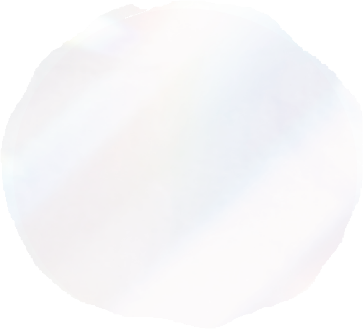 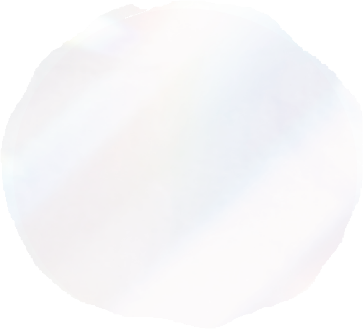 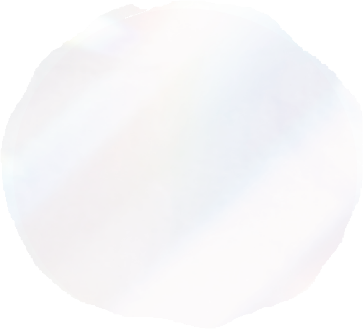 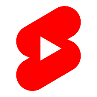 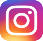 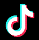 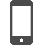 SNS拡散施策
WEBタイアップ
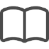 本誌タイアップ
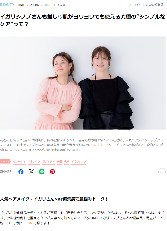 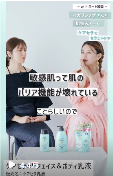 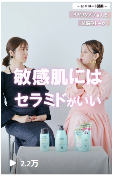 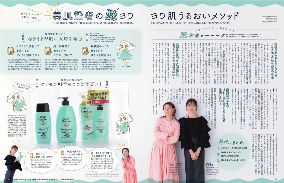 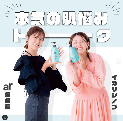 SNS動画
インスタ転載
広告配信用
再編動画
本誌タイアップ転載
© SHUFU TO SEIKATSU SHA CO.,LTD. All rights reserved.
41
本誌タイアップ＋WEB＋2次使用
マッシュ・スタイルラボ様「ジェラート ピケ」（2024年1月～）
シーズン商品販促
バレンタインコレクションを、指原莉乃さん起用タイアップの
イメージビジュアルを2次使用で展開。
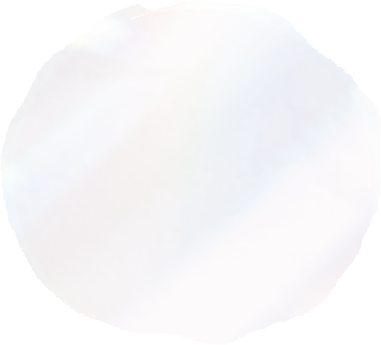 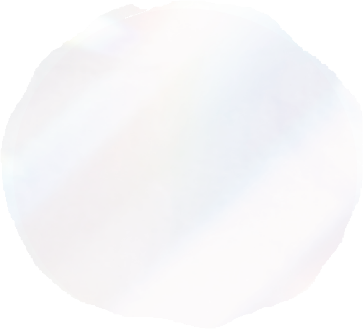 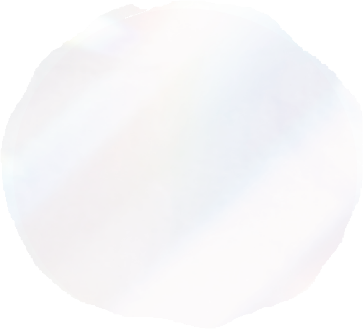 2次使用
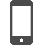 WEBタイアップ
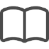 本誌タイアップ
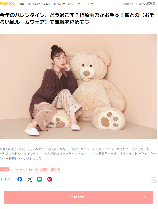 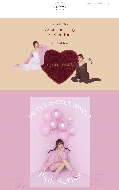 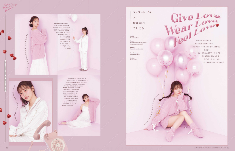 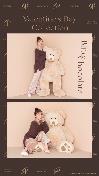 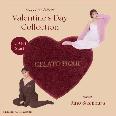 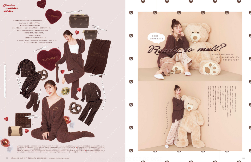 ブランド
インスタフィード・ストーリー
ブランドLP
本誌タイアップ転載
© SHUFU TO SEIKATSU SHA CO.,LTD. All rights reserved.
42
WEBタイアップ＋縦型動画制作＋広告配信
レキットベンキーザー・ジャパン様「メディキュット」（2023年4月～）
商品認知拡大
スポンサードポスト(WEB記事)＋縦型動画制作(SNS)＋広告配信で商品の認知拡大を目的としたタイアップ企画。
ar web、公式TikTok、Instagram、Youtubeとマルチメディアで広く展開し、商品の認知拡大に貢献。
ar×タレント×クライアントでオリジナルプレゼントも企画。
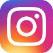 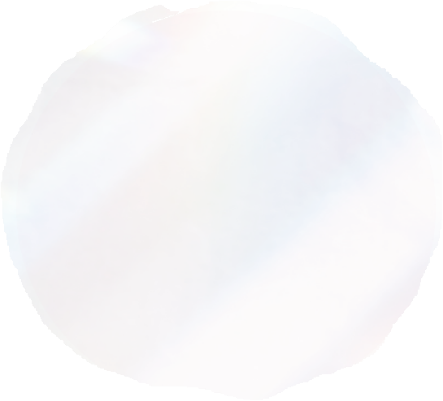 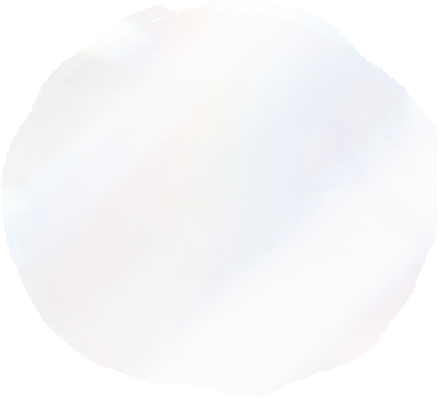 WEBタイアップ
広告配信
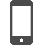 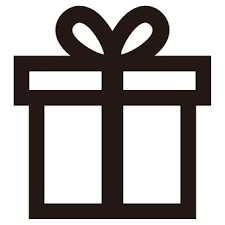 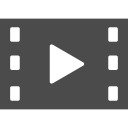 動画制作
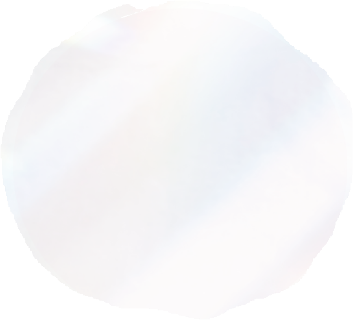 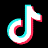 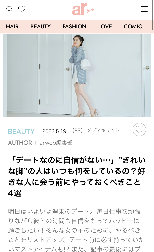 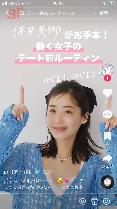 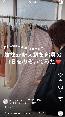 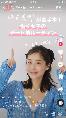 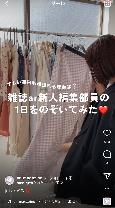 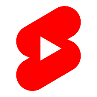 ・縦型動画
(Instagram・TikTok)


・静止画
(Instagram、craft)
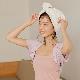 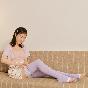 編集部員 ver. / タレント起用ver.
異なる切り口で動画制作
スポンサードポスト
動画・静止画
複数クリエイティブ、複数媒体での広告展開
© SHUFU TO SEIKATSU SHA CO.,LTD. All rights reserved.
43
WEBタイアップ＋YouTube動画
Famous Heart Limited 様「きらめきパラダイス」(2022年10月～)
商品認知拡大
人気のモデルを起用して、携帯ゲームを紹介。
スポンサードポスト(WEB記事)に加えてYouTubeでもarらしく操作解説。
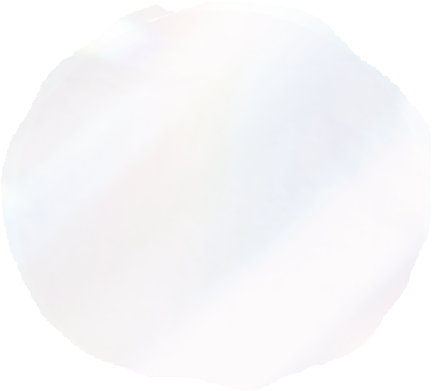 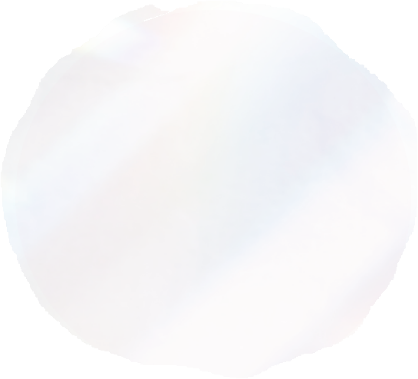 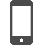 WEBタイアップ
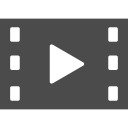 動画制作
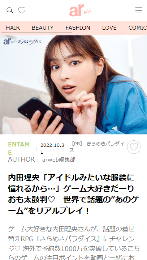 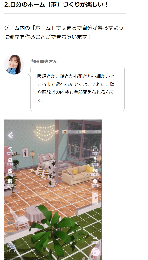 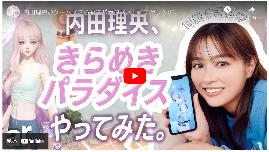 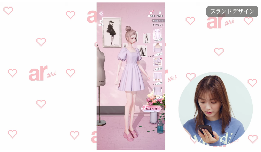 YouTube動画
スポンサードポスト
© SHUFU TO SEIKATSU SHA CO.,LTD. All rights reserved.
44
ar moreタイアップ＋Instagramマガジン＋ブースト広告
花王様「リーゼ　泡カラー」(2022年11月～)
商品理解＋認知拡大
高いデザイン性の縦読みWEBマガジン「ar more」の縦読み記事をInstagramマガジンに流用、また投稿をInstagram広告で配信。
かわいいデザインによってInstagram広告からのさらなる拡散を目的としたWEBとInstagramの連携企画。
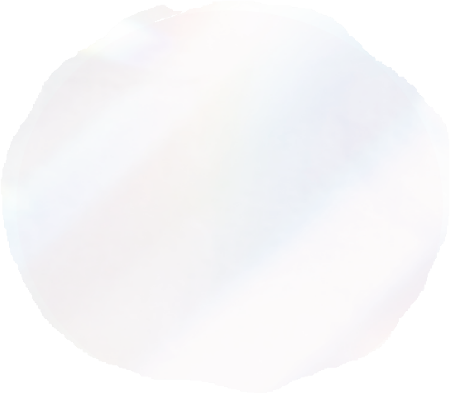 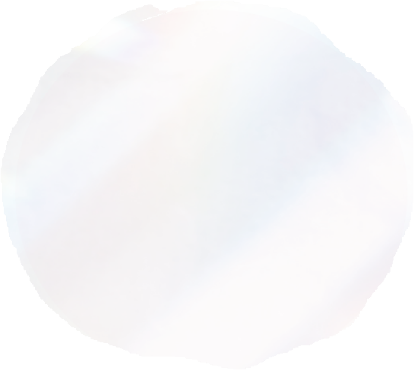 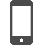 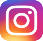 WEBタイアップ
Instagram
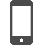 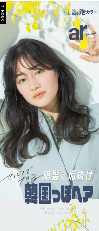 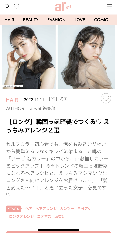 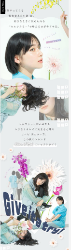 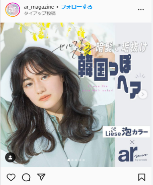 Instagram広告
でさらに拡散
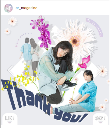 Instagramフィードマガジン
ar more
© SHUFU TO SEIKATSU SHA CO.,LTD. All rights reserved.
45
免責事項
●販売している広告について、各商品の料金、枠数、在庫、仕様は予告なく変更される可能性がございますので、お申込前に必ずご確認ください。

●記載の想定インプレッション数、想定PV数は過去実績数値をもとに算出したものであり、保証されるものではありませんので、予めご了承ください。

●競合・同載の調整はいたしませんので予めご了承ください。

●第三者から弊社に対して広告に関連して損害を被ったという請求がなされた場合は、広告主および広告取り扱い代理店の責任と負担において解決するものとします。ただし、当該損害が当社および媒体運営会社の責に帰すべき事由に起因する場合はこの限りではありません。

●停電、通信回線の事故、天災等の不可抗力、通信事業者の不履行、インターネットインフラその他サーバー等のシステム上の不具合、
　緊急メンテナンス・保守点検の発生など、当社および主婦と生活社の責に帰すべき事由以外の原因により、
　当社がお申込に基づく全てまたは一部を履行 できなかった場合、当社は当該不履行の責を問われないものとします。

●掲載終了日時を定めていない記事広告は、掲載開始日より半年間のホスティングを行い、それ以降のホスティングを保証するものではありません。

●広告掲載の実施結果報告書の数値につきましては、当社が使用している計測ツールによる計測数値になりますため、
　広告主および広告取り扱い代理店での計測数値と 相違がある場合がございますが、予めご了承ください。

●広告掲載につきまして、掲載事例として使用させていただくことがございますが、予めご了承ください。

●広告掲載にあたっては主婦と生活社の掲載基準に準拠させていただきます。
　内容、ジャンルによっては掲載をお断りさせていただく場合がございますため、ご提案前に必ずお問合せください。
© SHUFU TO SEIKATSU SHA CO.,LTD. All rights reserved.
46
お問い合わせ先
株式会社 主婦と生活社
メディアビジネス部

〒104-8357 東京都中央区京橋3-5-7

【広告に関するお問い合わせ先】
kokoku3@mb.shufu.co.jp

TEL　03-3563-5131
FAX　03-3563-0531
© SHUFU TO SEIKATSU SHA CO.,LTD. All rights reserved.
47